Transformer-based Image Compression
Ming Lu1, Peiyao Guo1, Huiqing Shi2, Chuntong Cao2, and Zhan Ma1
1Nanjing University, 2Jiangsu Longyuan Zhenhua Marine Engineering Co.
Email:  luming@smail.nju.edu.cn
2022/3/2
vision.nju.edu.cn
1
Network
Conv(5,2)
STB
Conv(3,2)
STB
Conv(3,2)
Conv(3,1)
STB
Conv(3,2)
STB
Conv(3,2)
STB
Conv(3,2)
Q
Q
AE
AE
bits
CAM
bits
AD
AD
Tconv(3,2)
STB
Tconv(5,2)
STB
Tconv(3,2)
Tconv(3,2)
STB
Conv(3,1)
STB
Tconv(3,2)
STB
Tconv(3,2)
params
Fig. 1 The Network of Proposed Transformer based Image Compression
2022/3/2
vision.nju.edu.cn
2
STB
FU
FE
STL
MLP
LN
SWA
LN
MLP
LN
WA
LN
Fig. 2 The Swin Transformer Block
2022/3/2
vision.nju.edu.cn
3
CAM
…
-Inf
…
-Inf
…
…
…
-Inf
…
…
…
…
…
…
-Inf
FU
MLP
MA
FE
…
-Inf
…
…
-Inf
params
-Inf
Fig. 3 The Causal Attention Module
2022/3/2
vision.nju.edu.cn
4
Performance
Fig. 4 R-D Performance on the 
Kodak dataset. 2.6% BD-rate 
improvement over VVC intra.
2022/3/2
vision.nju.edu.cn
5
Complexity
Fig. 5 Computational complexity 
comparison with CNN-based LICs.
45% model params reduction 
compared with CNN-based.
2022/3/2
vision.nju.edu.cn
6
Visualization
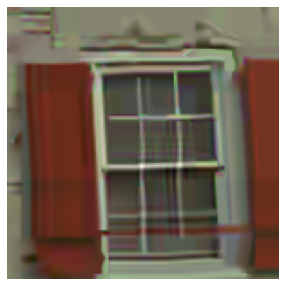 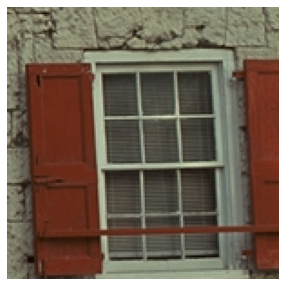 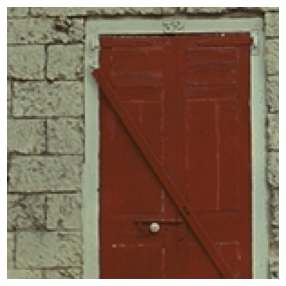 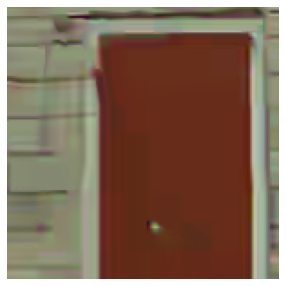 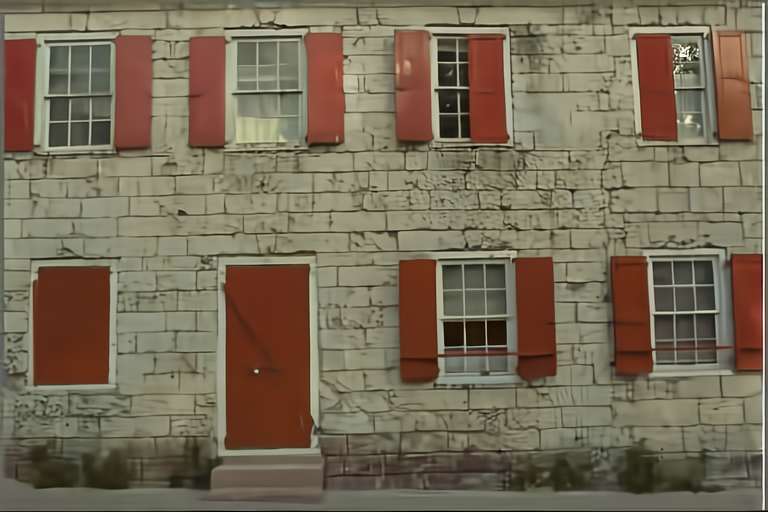 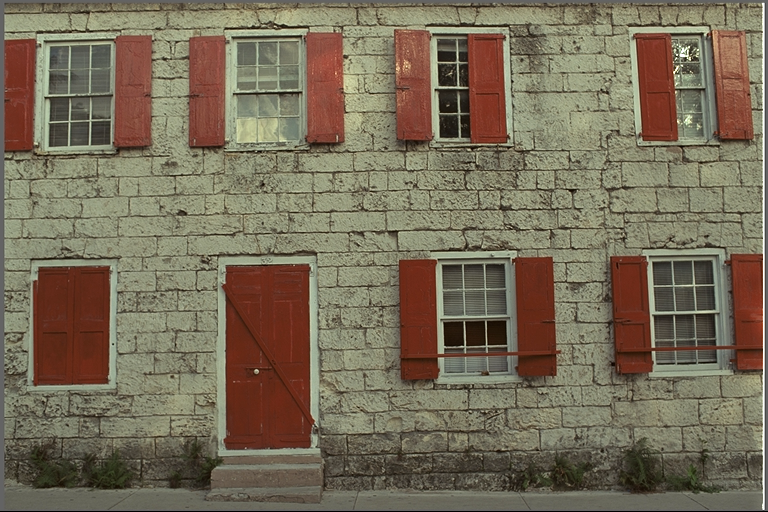 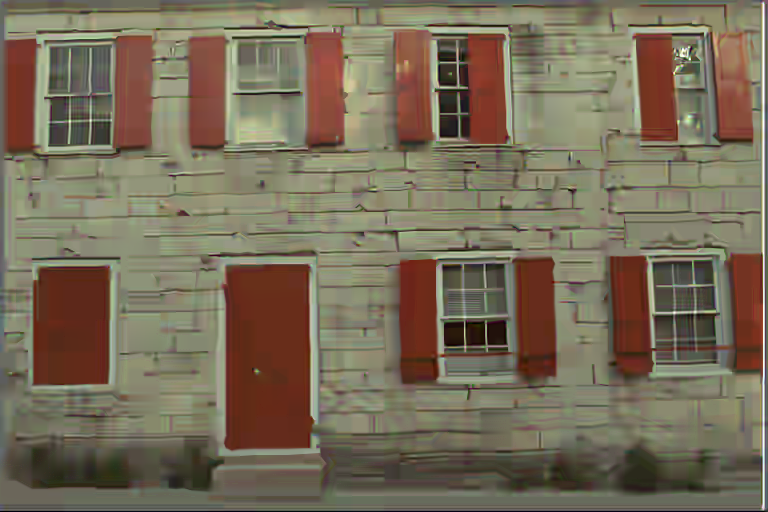 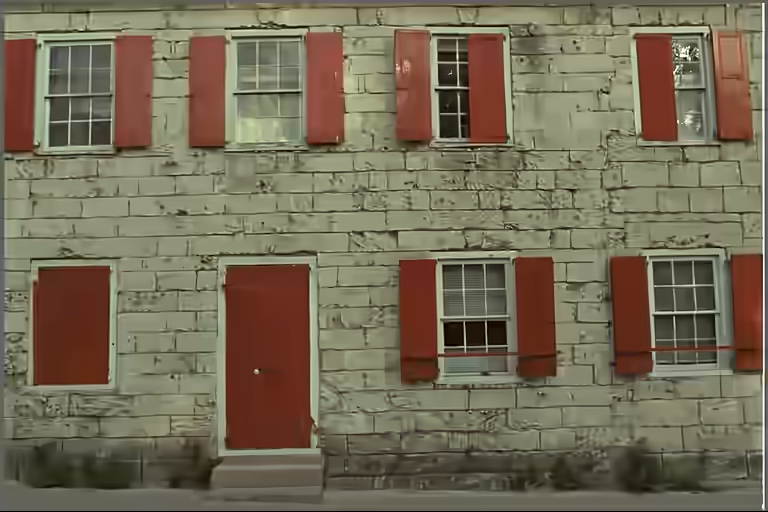 BPG
Original
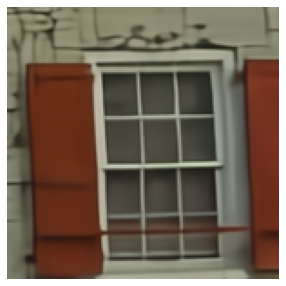 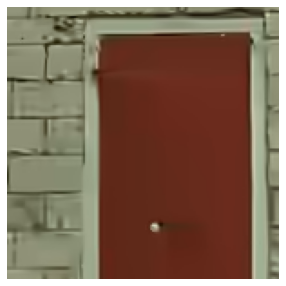 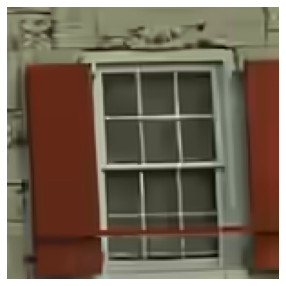 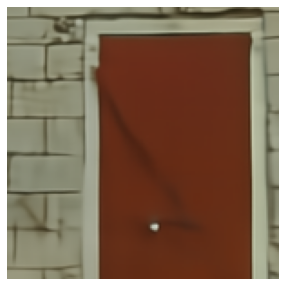 Original
BPG
0.157bpp, 25.00dB
TIC
0.154bpp, 25.76dB
VTM
0.155bpp, 25.74dB
TIC
VTM
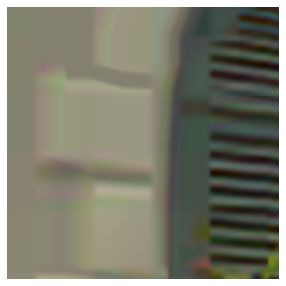 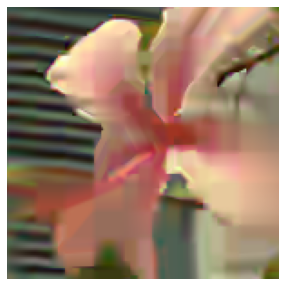 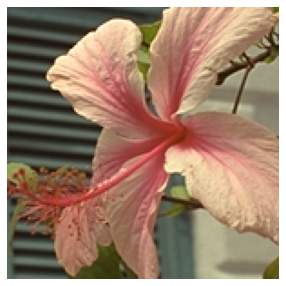 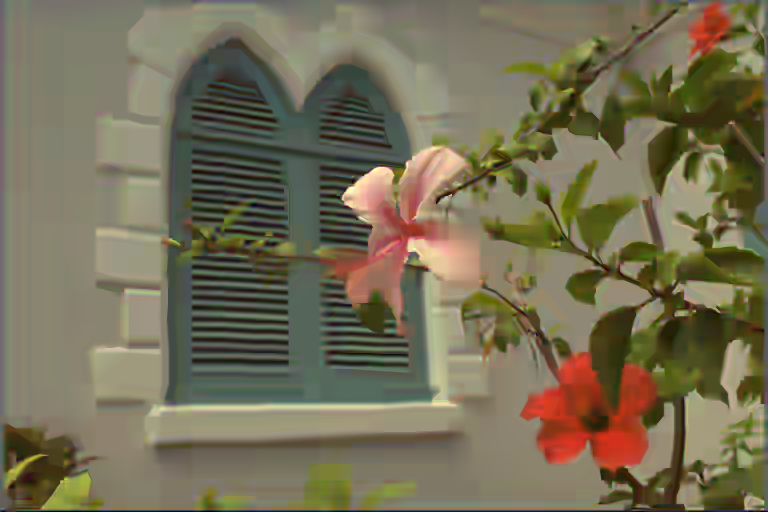 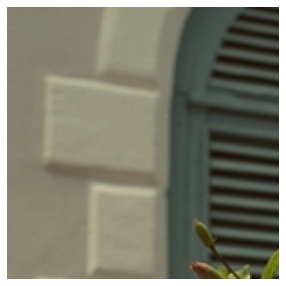 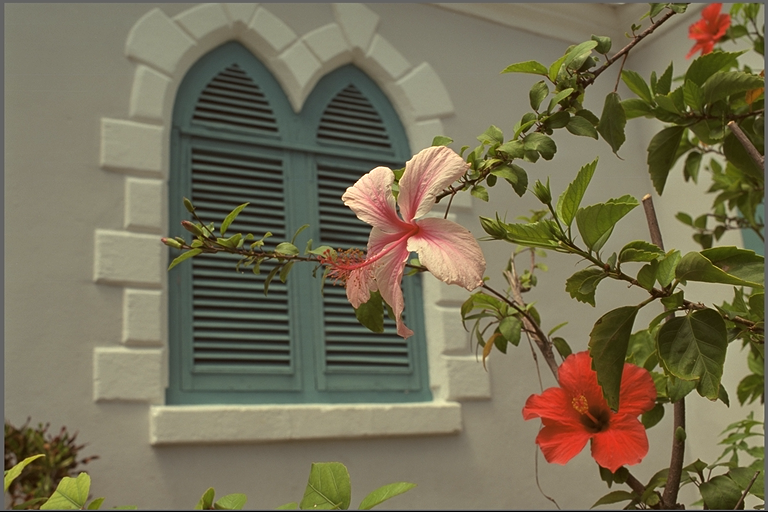 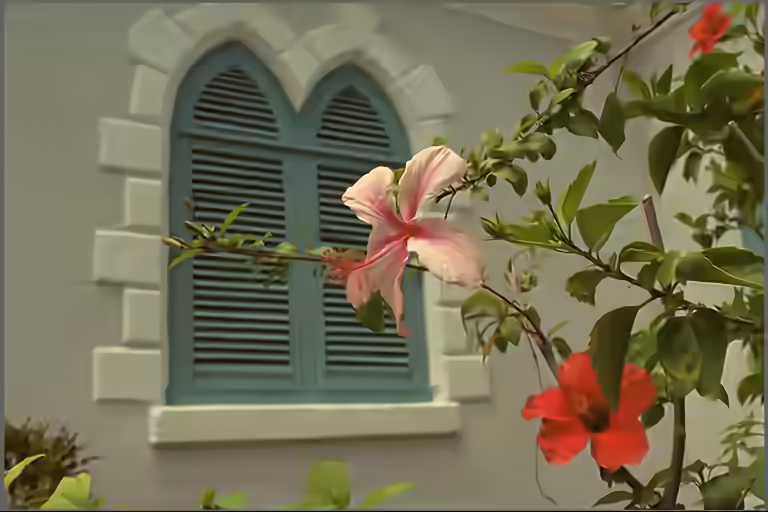 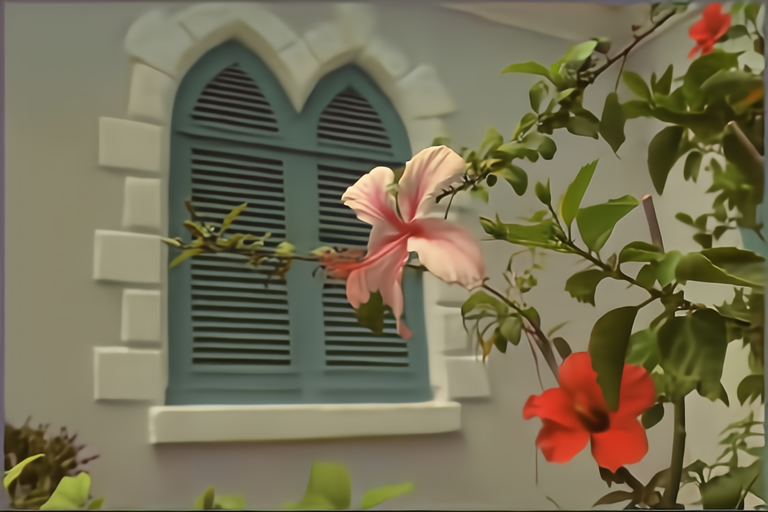 BPG
Original
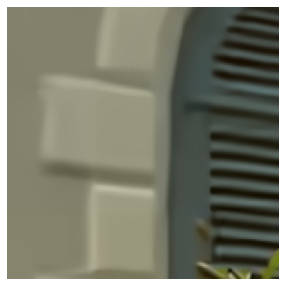 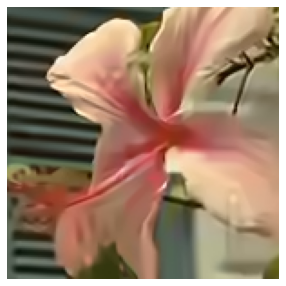 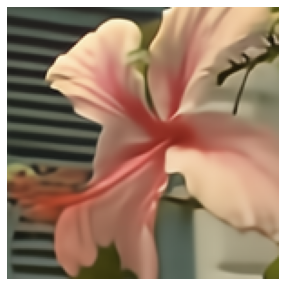 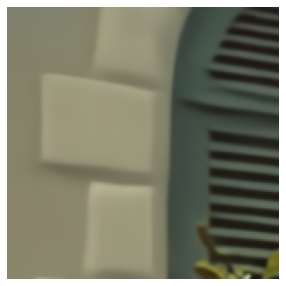 Original
BPG
0.119bpp, 29.41dB
VTM
0.108bpp, 30.19dB
TIC
0.097bpp, 30.41dB
TIC
VTM
Fig. 6 Qualitative Visualization. Reconstructions and close-ups of the 
TIC,BPG (HEVC Intra) & VTM (VVC Intra). Corresponding bpp and PSNR are marked.
2022/3/2
vision.nju.edu.cn
7
Visualization
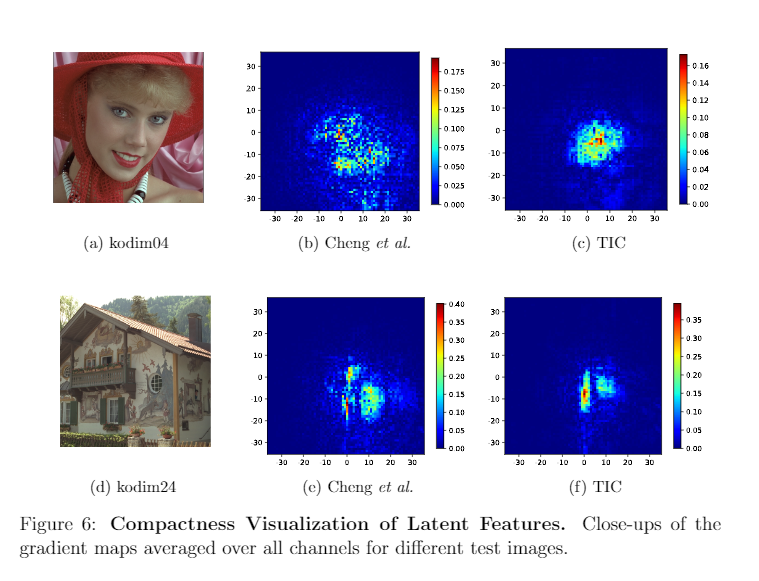 Fig. 7 Compactness Visualization of Latent Features. Close-ups of the gradient maps 
averaged over all channels for different test images
2022/3/2
vision.nju.edu.cn
8
Thank you!
2022/3/2
vision.nju.edu.cn
9